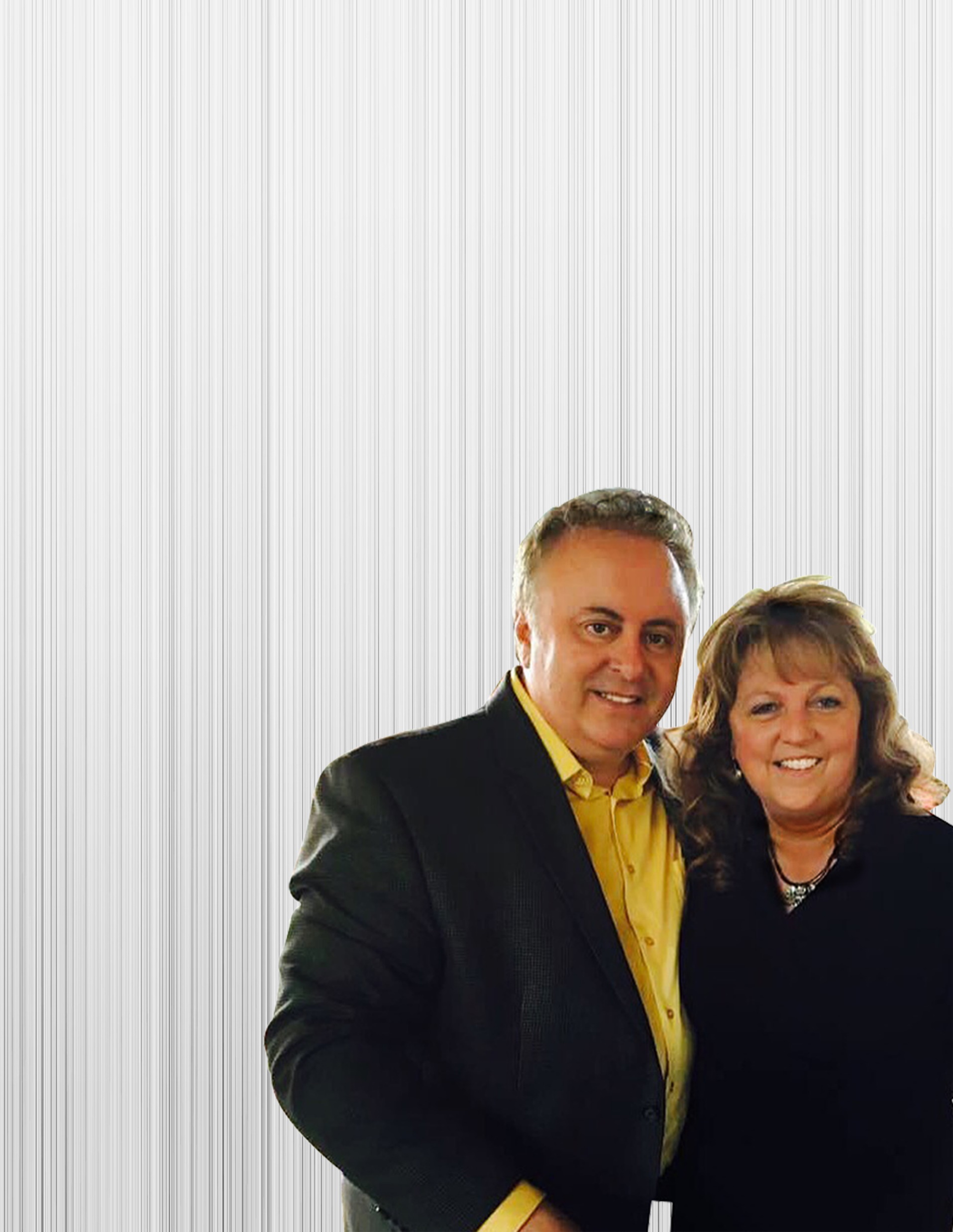 Kevin & Tammy Spencer
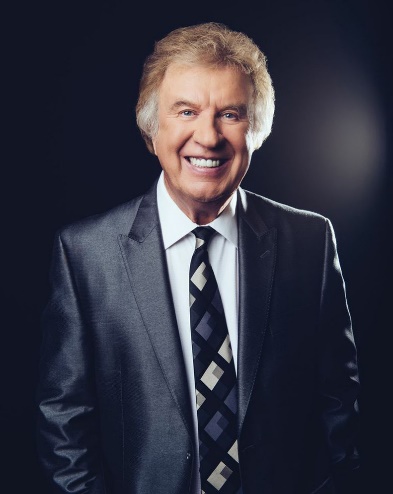 As seen on
GAITHER
DVD’s
Your text here
Your text here
KevinSpencerMusic.com